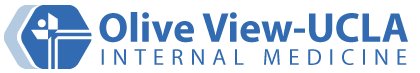 Resident, PGY 
DATE
2020-21 Academic Year
Chief Complaint
HPI: 


ROS:
DDx:
History of Present Illness
Review of Systems
Histories
PMHx:

Surg Hx: 

Social Hx:
Medications:

Allergies:

Fam Hx:
Physical Exam
Vitals: T    HR    RR  BP   SpO2
General: 
HEENT:
Neck:
Heart: 
Lungs: 
Abdomen:
Skin: 
Ext:
Neuro:
Labs
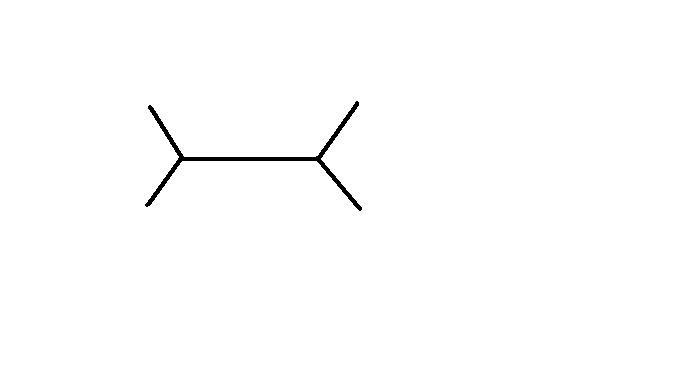 TP      
Alb 
AST     
ALT 
Tbili 
Dbili 
AlkPhos
WBC diff: 
Neut: %
Lymph: %
Mono: %
Eos: 0%
Ca
Mg
Phos
EKG
IMAGING
Differential diagnosis & further work-up
Additional Labs
Diagnostic Studies
Hospital Course
Teaching Points
References